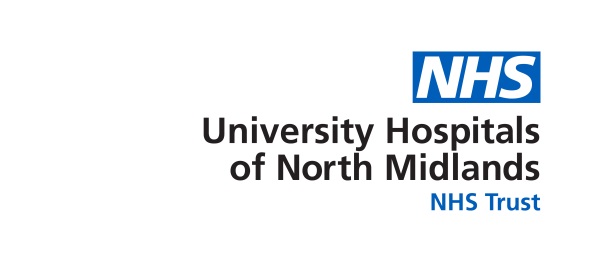 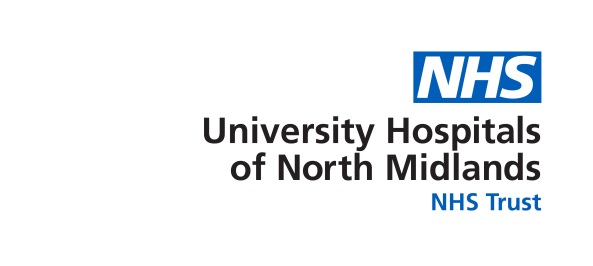 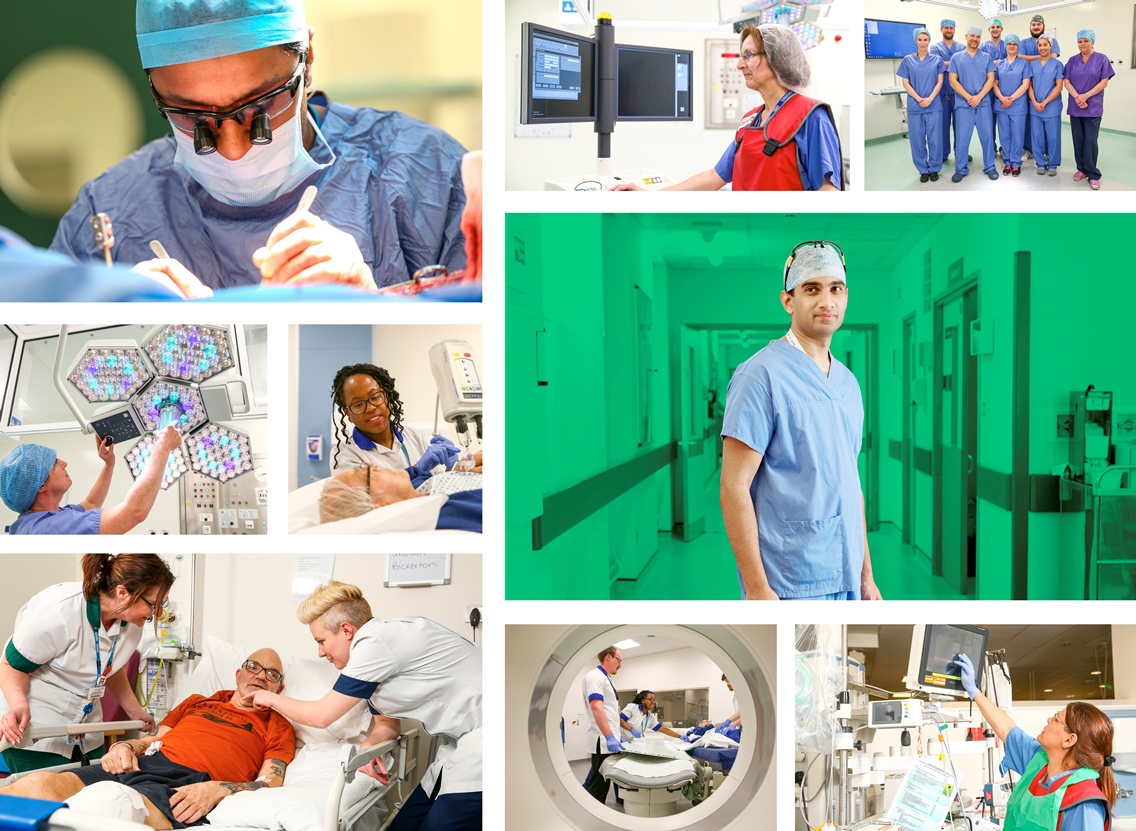 Development of Releasing Officer Role within an MHRA Manufacturer’s ‘Specials’ Licensed Manufacturing Unit
3rd April 2019
Presentation by: Katherine Matthews (Production Manager, UHNM)
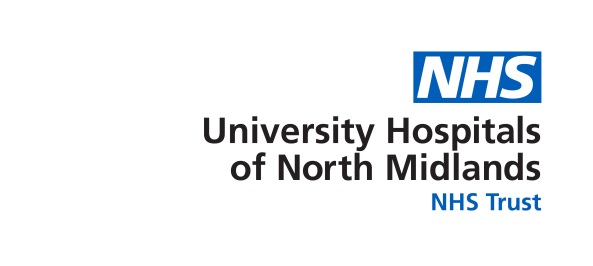 Summary
Rotational pharmacists as ‘Authorised Pharmacists’
MHRA Manufacturer’s ‘Specials’ Licence
Releasing Officers
Training
Skill mix changes
Benefits and Challenges
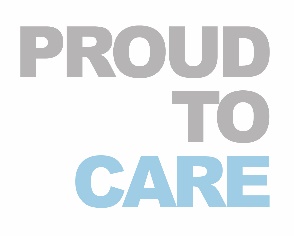 Background
All activities to be conducted under Manufacturer’s ‘Specials’ Licence
‘minimum of 2 years relevant GMP experience’
Reduced ‘releasing capacity’
Pharmacy technicians and quality team as releasing officers
Training
Training within technical services is modular.
Different modules developed for different product types.
Training consists of;
Reading of core material
Face-to-face cGMP training with quality manager
Practical training under supervision
Tests- practical and interview
Skill mix change
No longer any rotational pharmacists
Development of senior Assistant technical officer role
Majority of named releasing officers for aseptic and SACT products are registered pharmacy technicians
Quality staff utilised for re-packaging, over labelling and emergency boxes
Benefits
Increased releasing capacity
More clinical and service development time
Releasing officer rota



Maintaining manufacturing capacity
Retaining other technician competencies
Challenges
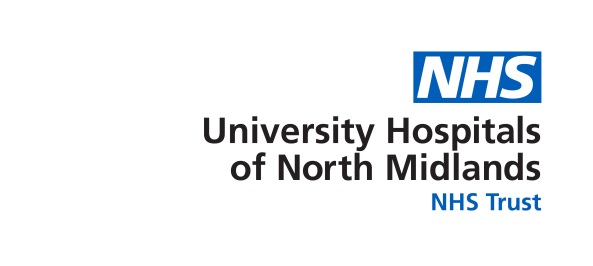 References
Quality Assurance of Aseptic Preparation Services (QAAPS): Standards. RPS. 2016
MHRA Guidance for Specials manufacturers. MHRA. Revision 1: Updated January 2015
Operational productivity and performance in English NHS acute hospitals: Unwarranted variations. An independent report for the Department of Health by Lord Carter of Coles. February 2016
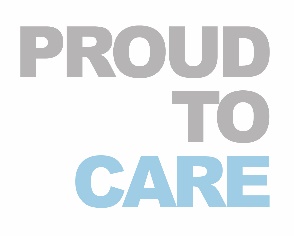 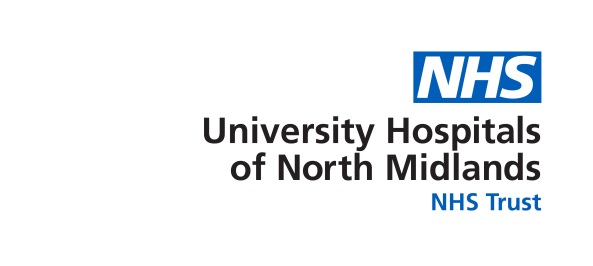 Thank you for listening
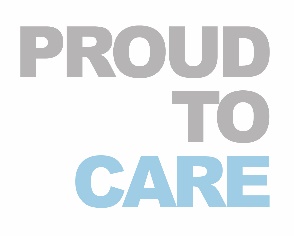